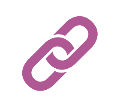 e4f-network.eu
Titolo training:
Branding e Personal Branding
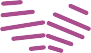 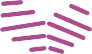 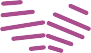 Obiettivi e finalità
Al termine di questo corso sarete in grado di:
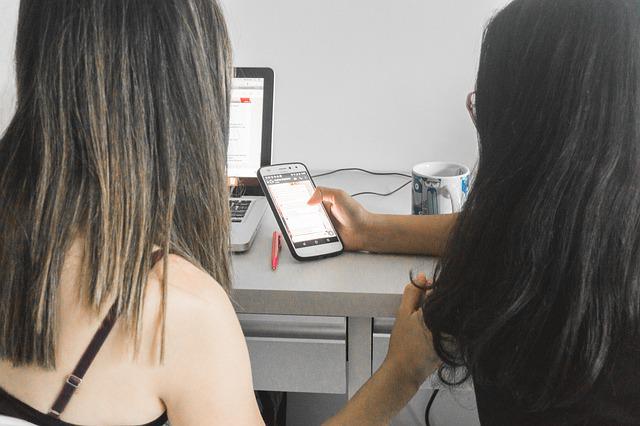 Capire cos'è il branding
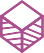 Conoscere i passi principali per la creazione di un logo efficace
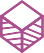 Conoscere i principali strumenti digitali per creare il proprio logo.
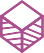 Comprendere l'importanza dei social network per le strategie di branding
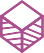 Indice
Unità 1. Personal Branding: cosa significa?
Unità 3. 5 passi per definire il tuo logo
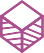 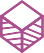 Unità 2. A cosa serve il branding e perché è importante?
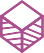 3.1 Stabilire la tua identità
3.2 Definire lo stile
3.3 Colori giusti
3.4 Font giusto
3.5 Ritocchi finali
1.1 Introduzione
1.2 L’obiettivo del branding
2.1 Branding per l'azienda, i clienti e i concorrenti
Unità 6. Comuni strumenti di personal branding digitale
Unità 5. Branding sui Social media: un paio di suggerimenti
Unità 4. Piattaforme di social media: perché usarle e quali scegliere?
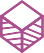 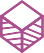 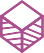 6.1 Strumenti online utili
5.1 Stile uniforme
5.2 Dimensione dell’immagine
5.3 Logo semplice
5.4 Immagini di profilo e di copertina
5.5 Ottimizzare le pagine
4.1 Perché i social media?
4.2 Quali social media?
Unità 1: Introduzione
Sezione 1.1: Introduzione
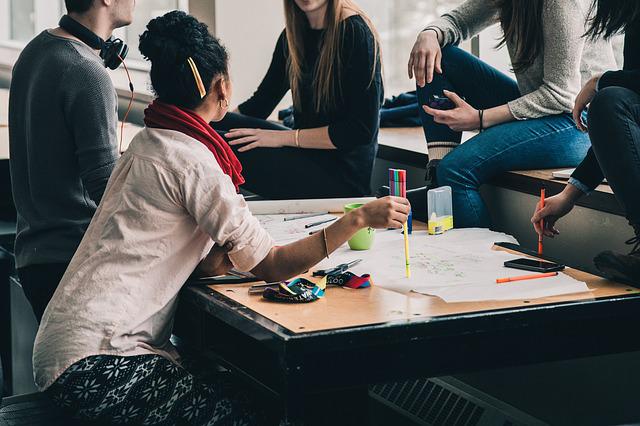 Personal Branding significa gestire strategicamente la propria immagine professionale: ciò che gli altri percepiscono di voi e che li porterà a scegliere voi piuttosto che qualcun altro. Applicando il Personal Branding potete consolidare il vostro posizionamento, differenziarvi dagli altri e rendervi più riconoscibili e memorabili.
Unità 1: Introduzione
Sezione 1.2: L’obiettivo del branding
L'obiettivo è farsi un nome e comunicare efficacemente il proprio valore. La sfida è esercitare un'influenza preventiva sulle persone più importanti per voi, come i clienti, i datori di lavoro, i colleghi o i dirigenti.
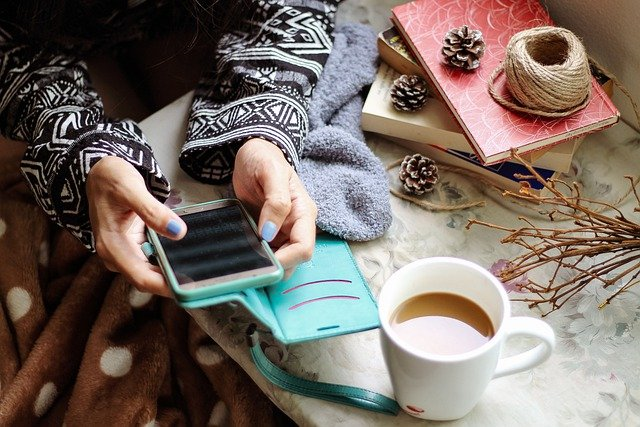 Personal Branding significa impostare una strategia per identificare o definire i vostri punti di forza, ciò che vi rende unici e diversi dai vostri concorrenti, e comunicare efficacemente ciò che sapete fare, come lo fate, quali vantaggi apportate e perché gli altri dovrebbero scegliere voi.
Unità 1: Introduzione
Sezione 1.2: L’obiettivo del branding
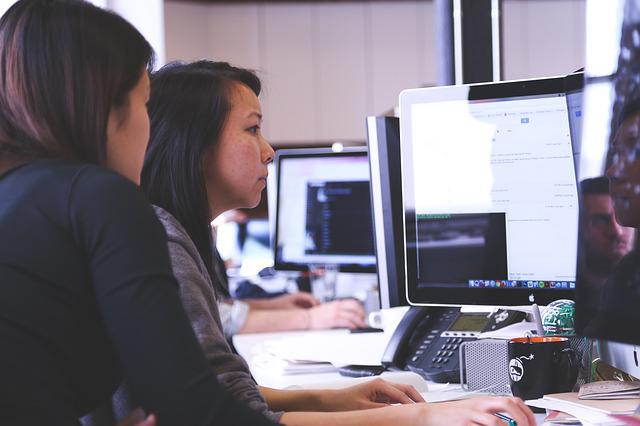 Partite dalla vostra personalità e unicità, dai vostri punti di forza, per costruire una relazione duratura e a due sensi con il vostro pubblico, in grado di rafforzare e persino, molto spesso, migliorare il vostro marchio e attrarre nuove opportunità.
In sintesi
Personal branding significa gestire strategicamente la propria immagine professionale.
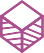 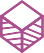 L'obiettivo è farsi un nome e comunicare efficacemente il proprio valore.
Unità 2: A cosa serve il branding e perché è importante?
Sezione 2.1: Branding per l'azienda, i clienti e i concorrenti
Il branding è importante non solo perché rimane impresso nella memoria dei consumatori, ma anche perché permette ai clienti di formarsi delle aspettative reali sulla vostra azienda.

È un modo per distinguersi dalla concorrenza e comunicare ciò che offrite e perché siete la scelta migliore. Con il vostro marchio potete trasmettere una particolare sensazione o immagine ai vostri potenziali clienti.
Unità 2: A cosa serve il branding e perché è importante?
Sezione 2.1: Branding per l'azienda, i clienti e i concorrenti
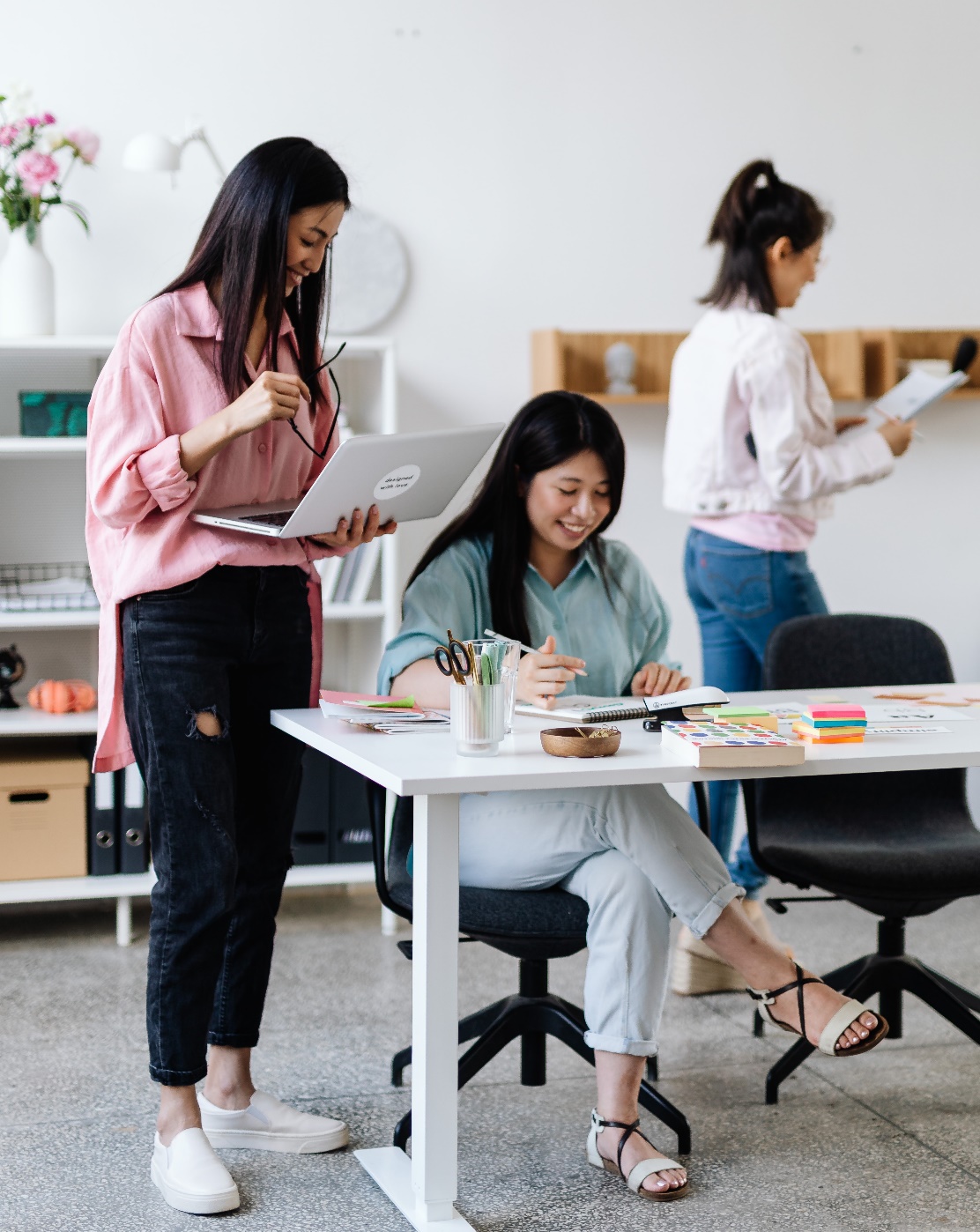 Lo scopo del branding è quello di consentire ai potenziali clienti di capire rapidamente e facilmente cosa rappresentate e cosa avete da offrire.

Questo è importante, perché una forte immagine del marchio ha un enorme impatto sul modo in cui i clienti (e i potenziali clienti) reagiscono ai vostri prodotti (e ai vostri prezzi).

È fondamentale che il logo e l'identità grafica della vostra azienda corrispondano agli atteggiamenti, ai desideri e alle esigenze del vostro gruppo target.
In sintesi
Il branding è un modo per distinguersi dalla concorrenza e comunicare la propria offerta.
Un'immagine forte del marchio ha un impatto enorme sul modo in cui i clienti reagiscono ai vostri prodotti.
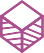 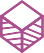 Unità 3. 5 passi per definire il logo
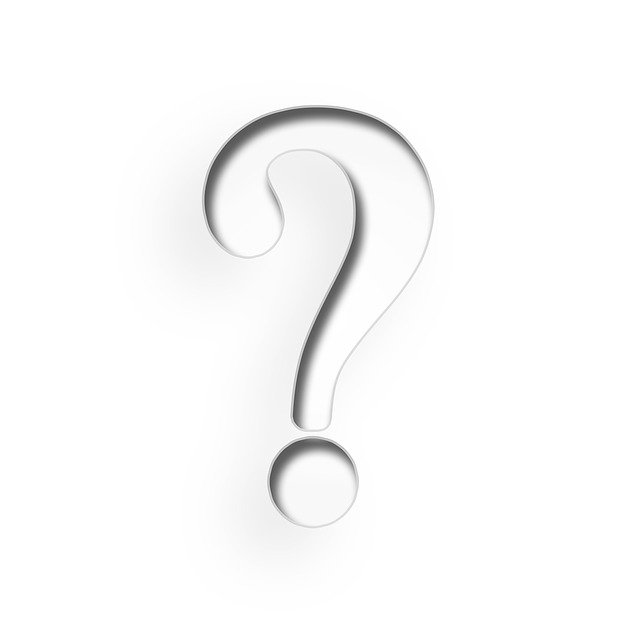 Sezione 3.1: Stabilire la vostra identità
1. Stabilite chi siete e a chi volete rivolgervi.

Cosa rappresenta la vostra azienda? Come vi posizionate sul mercato? A quale tipo di cliente volete rivolgervi?
Per iniziare con il piede giusto, dovreste porvi le seguenti domande:
A chi volete rivolgervi?
Cosa vi distingue?
Chi siete?
Unità 3. 5 passi per definire il logo
Sezione 3.2: Definire lo stile
2. Definite lo stile del vostro logo

Esistono diversi tipi di logo che sono il risultato di una combinazione variegata di caratteri ed elementi grafici.
In alcuni casi, abbiamo esempi di "loghi testuali" o "loghi grafici" puri.

Naturalmente, il vostro logo può anche combinare elementi grafici e font in modi diversi.
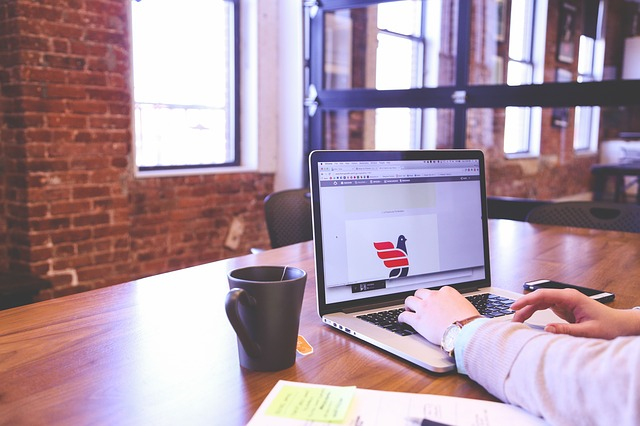 Unità 3. 5 passi per definire il logo
Sezione 3.2: Definire lo stile
2. Definite lo stile del vostro logo

La scelta dell'opzione giusta dipende da un lato dall'essenza del vostro marchio, dall'altro dal nome e dal grado di notorietà della vostra azienda.

Nel caso di start-up, la cui reputazione non è ancora definita, il logo deve essere innanzitutto creato. Per questo motivo, il nome del marchio deve assolutamente essere incluso nel logo.
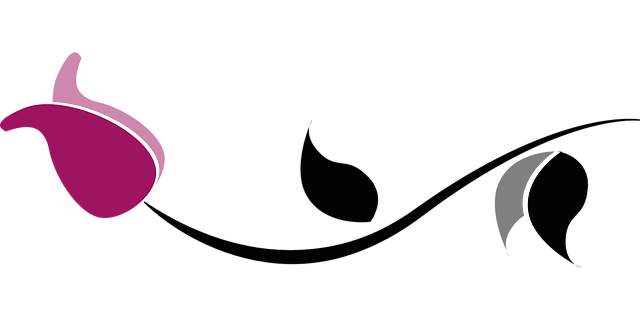 Unità 3. 5 passi per definire il logo
Sezione 3.3:  Colori giusti
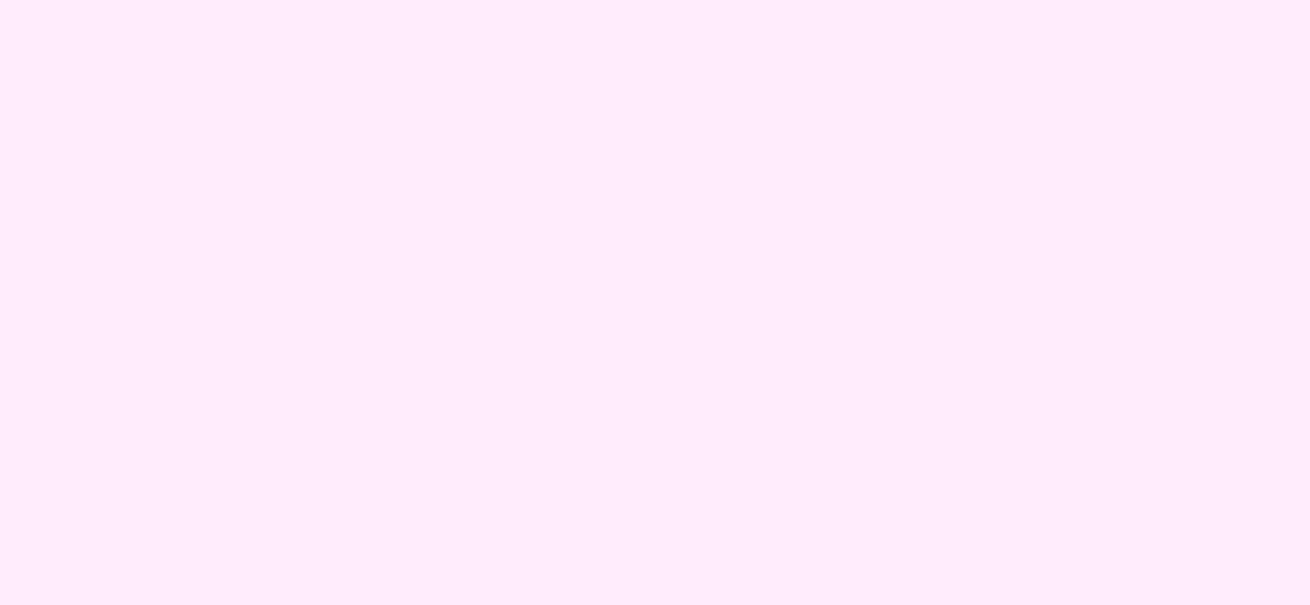 3. Scegliere i colori giusti

I colori hanno un enorme impatto psicologico: ogni colore è associato a determinate emozioni. Cercate di limitarvi a uno o due colori, o al massimo a tre.

Nella prossima diapositiva troverete una panoramica delle caratteristiche che potete esprimere con la scelta dei colori...
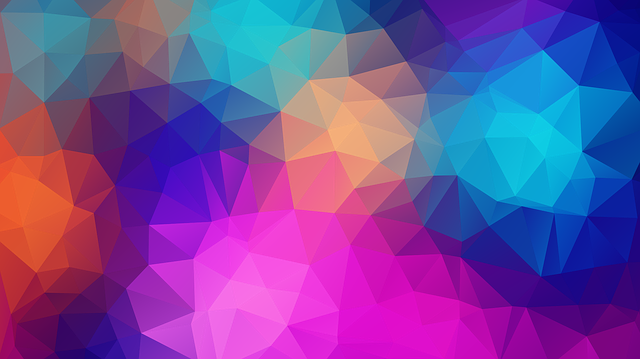 Unità 3. 5 passi per definire il logo
Sezione 3.3:  Colori giusti
3. Scegliere i colori giusti

Nero: eleganza, stabilità
Bianco: ordine, semplicità
Grigio: esperienza, professionalità
Blu: calma, fiducia
Verde: ecologia, naturalezza, sostenibilità, salute, armonia
Marrone: naturalezza, calore, tradizione
Giallo: calore, buon umore, ottimismo
Arancione: innovazione, entusiasmo caratterizzato da uno spirito grintoso
Rosso: passione, fiducia in se stessi, coraggio
Rosa: femminilità, erotismo
Unità 3. 5 passi per definire il logo
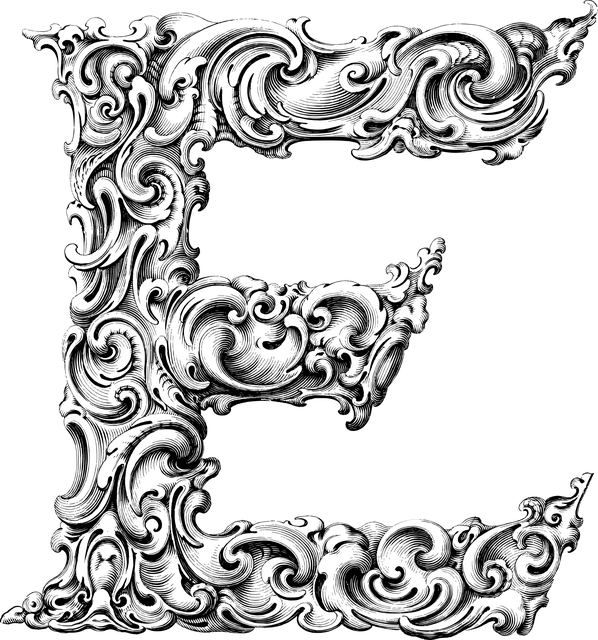 Sezione 3.4: Font giusti
4
4. Trovate il font perfetto per la vostra azienda

Se il logo contiene dei caratteri, il passo successivo è la scelta del font appropriato. Idealmente, il carattere e l'immagine non solo devono stare bene insieme, ma anche rafforzarsi a vicenda.

È essenziale che il carattere si adatti perfettamente non solo al logo, ma anche alla vostra identità aziendale.

Su Google Fonts troverete una panoramica dei diversi tipi di font.
f
Unità 3. 5 passi per definire il logo
Section 3.5: Ritocchi finali
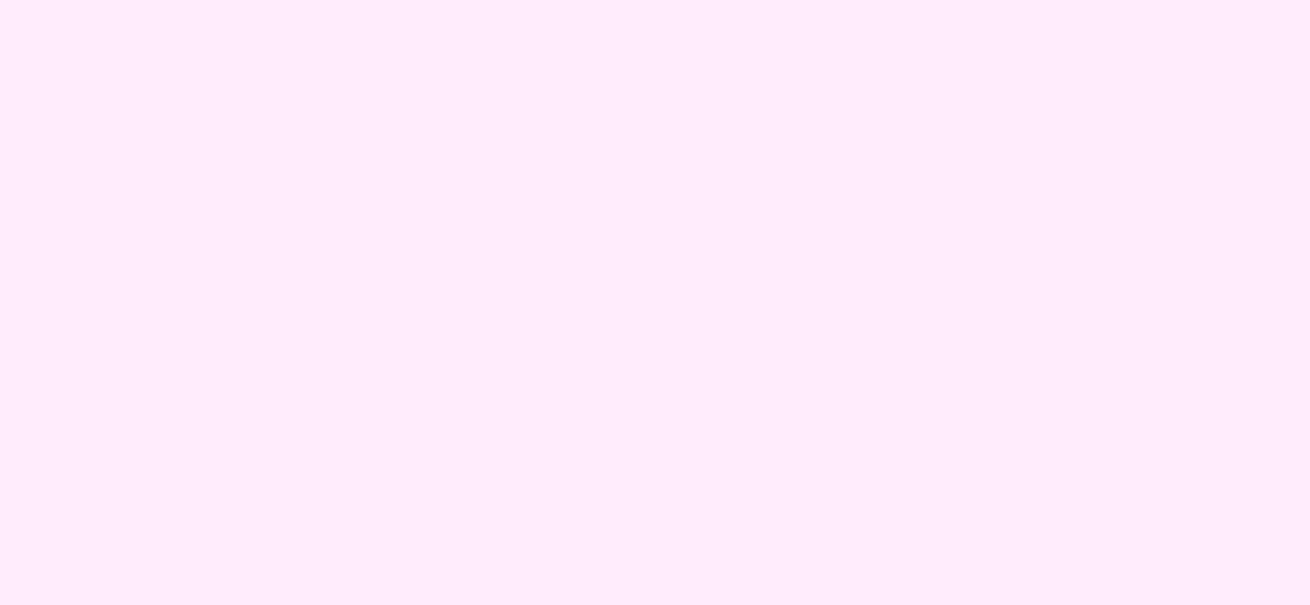 5. Modifiche finali

Il logo, la scelta dei colori e il carattere sono stati rivisti e coordinati tra loro allo stesso tempo.

A volte è utile concedersi qualche giorno per dedicarsi ad altro e poi tornare a lavorare sul logo con la mente libera. Inoltre, assicuratevi di verificare esattamente i formati di file necessari per il logo, per evitare complicazioni in futuro.
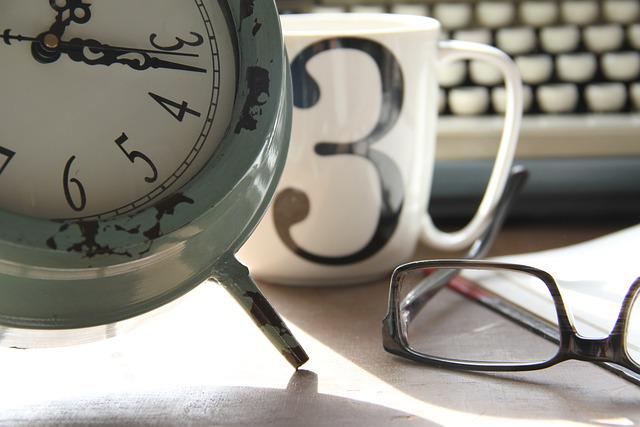 In sintesi
Esistono diversi tipi di logo, frutto di una variegata combinazione di caratteri ed elementi grafici.
È importante scegliere i colori giusti per il logo, perché suggeriscono determinate emozioni.
Una strategia di branding di successo si basa su una chiara identità
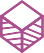 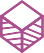 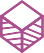 Create i giusti formati di logo che vi serviranno per diversi scopi
Anche il carattere di un logo è fondamentale
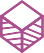 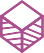 Unità 4: Piattaforme di social media: perché usarle e quali scegliere?
Sezione 4.1: Perché i social media?

Ci sono diversi motivi per cui stabilire una forte presenza sui social media è assolutamente essenziale per qualsiasi azienda che voglia avere successo.
Unità 4: Piattaforme di social media: perché usarle e quali scegliere?
Sezione 4.1: Perché i social media?
Unità 4: Piattaforme di social media: perché usarle e quali scegliere?
Sezione 4.2: Quali social media?
Unità 4: Piattaforme di social media: perché usarle e quali scegliere?
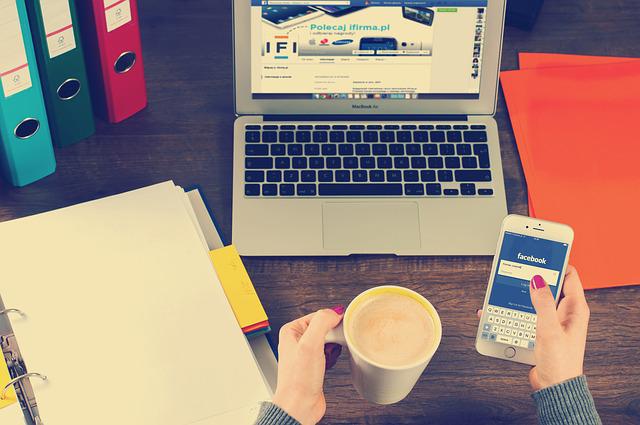 Sezione 4.2: Quali social media?
In sintesi
Stabilite una forte presenza sui social media è essenziale per qualsiasi azienda che voglia avere successo.
La scelta della giusta piattaforma di social media dipende dalla natura del business
Non investite in più di 2 o 3 social network contemporaneamente, almeno all'inizio.
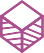 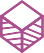 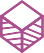 Unità 5: Branding sui Social media: un paio di suggerimenti
Sezione 5.1: Stile uniforme
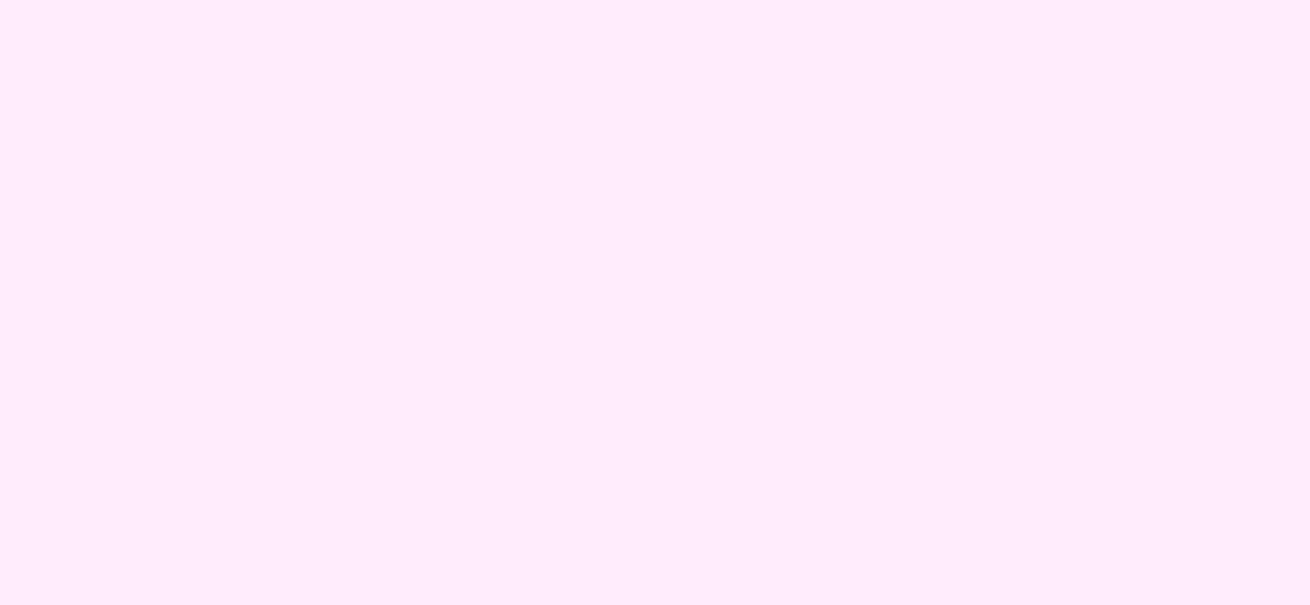 1. Usare uno stile uniforme

Assicuratevi di utilizzare le stesse versioni di logo, font, combinazioni di colori, modelli grafici, ecc. su tutte le vostre piattaforme di social media.
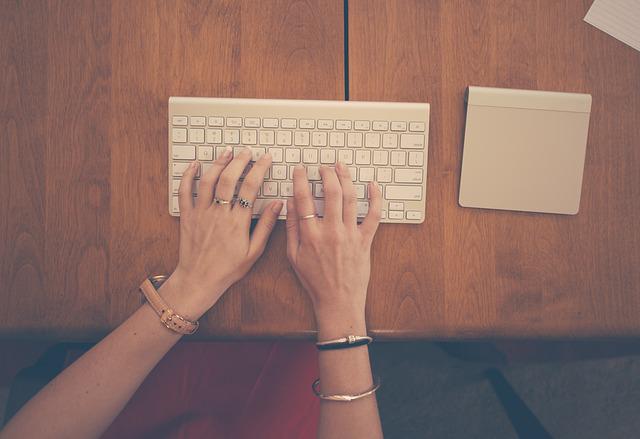 Unità 5: Branding sui Social media: un paio di suggerimenti
Sezione 5.2: Dimensione dell’immagine
2. Rispetto dei requisiti di dimensione delle immagini

Le dimensioni, la risoluzione e i parametri del logo devono soddisfare i requisiti di qualsiasi piattaforma di social media.
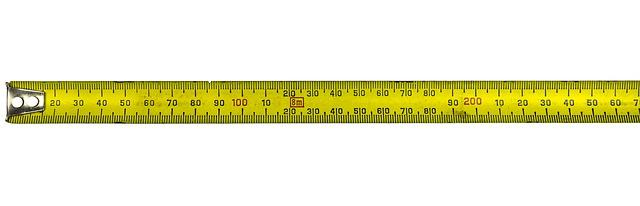 Unità 5: Branding sui Social media: un paio di suggerimenti
Sezione 5.3: Logo semplice
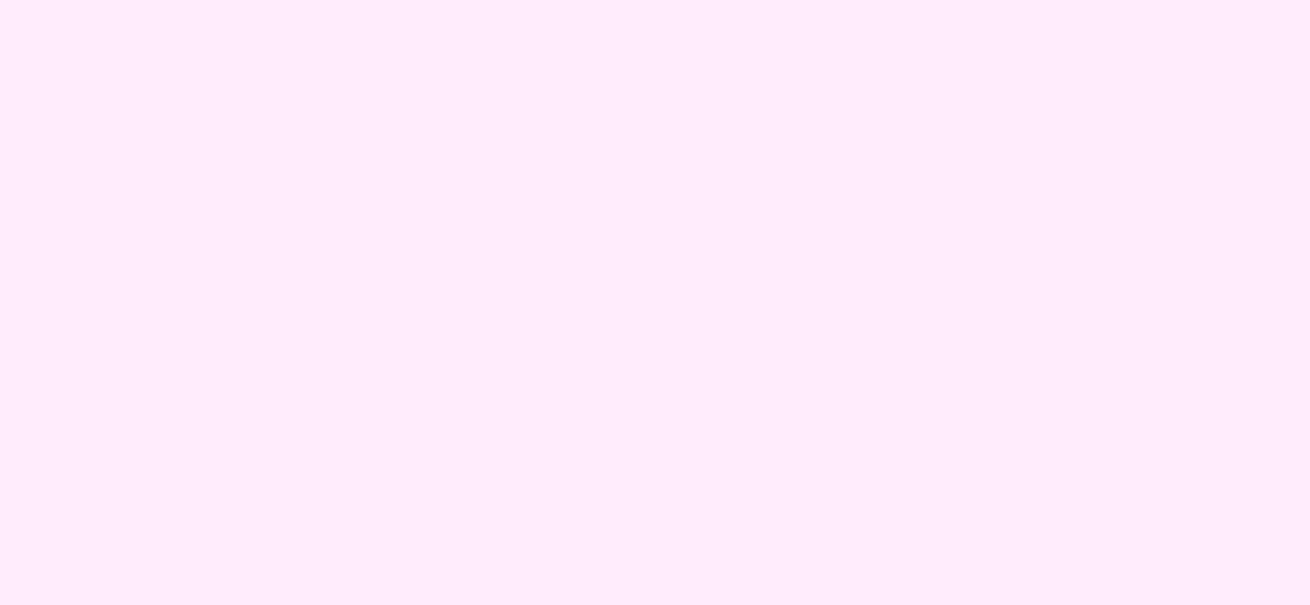 3. Utilizzare loghi semplificati.

Se una piattaforma di social media richiede una piccola immagine di profilo, potrebbe essere una buona idea utilizzare una versione semplificata del logo, ad esempio senza testo.
Unità 5: Branding sui Social media: un paio di suggerimenti
Sezione 5.4: Immagini di profilo e di copertina
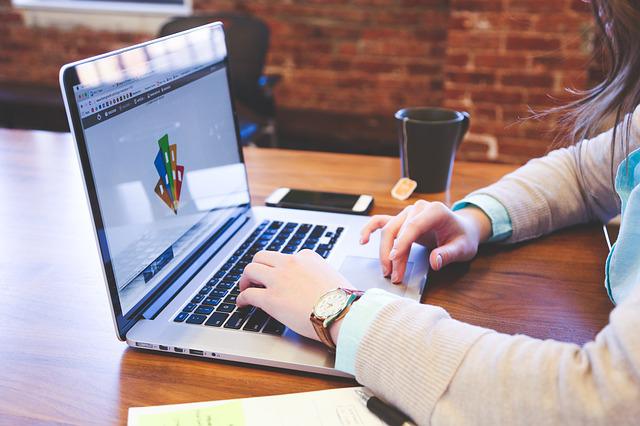 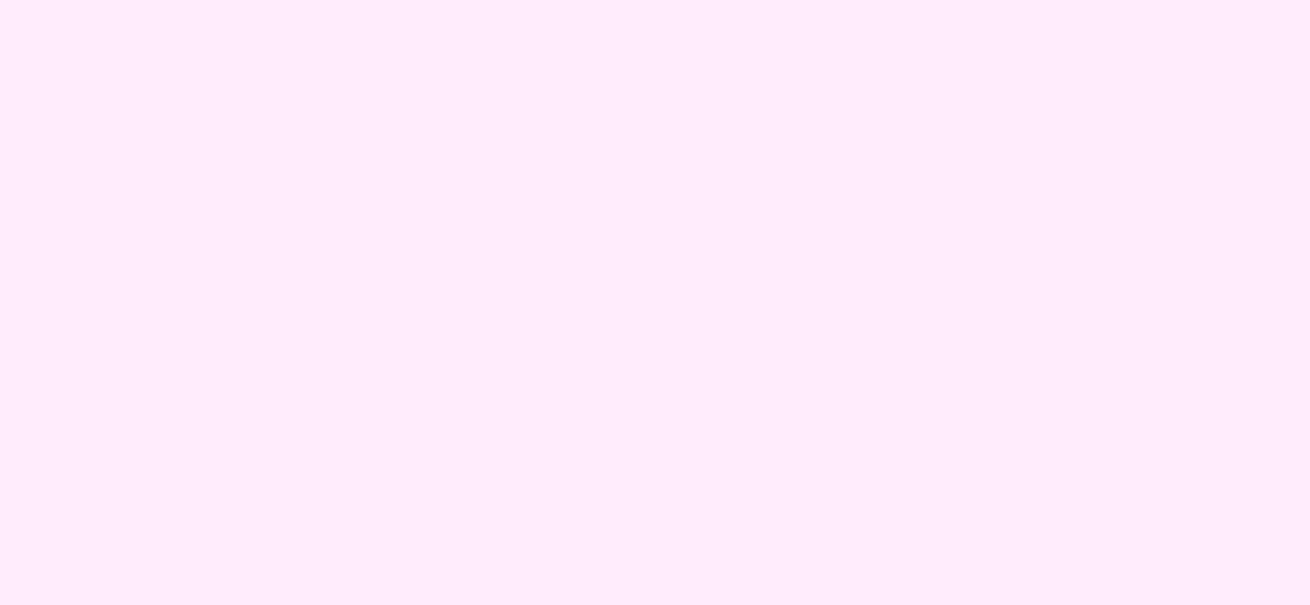 4. Fate risaltare l'immagine del profilo e l'immagine di copertina.

È importante che l'immagine del profilo e l'immagine di copertina abbiano lo stesso design e lo stesso accostamento di colori.
Unità 5: Branding sui Social media: un paio di suggerimenti
Sezione 5.1: Ottimizzare le pagine
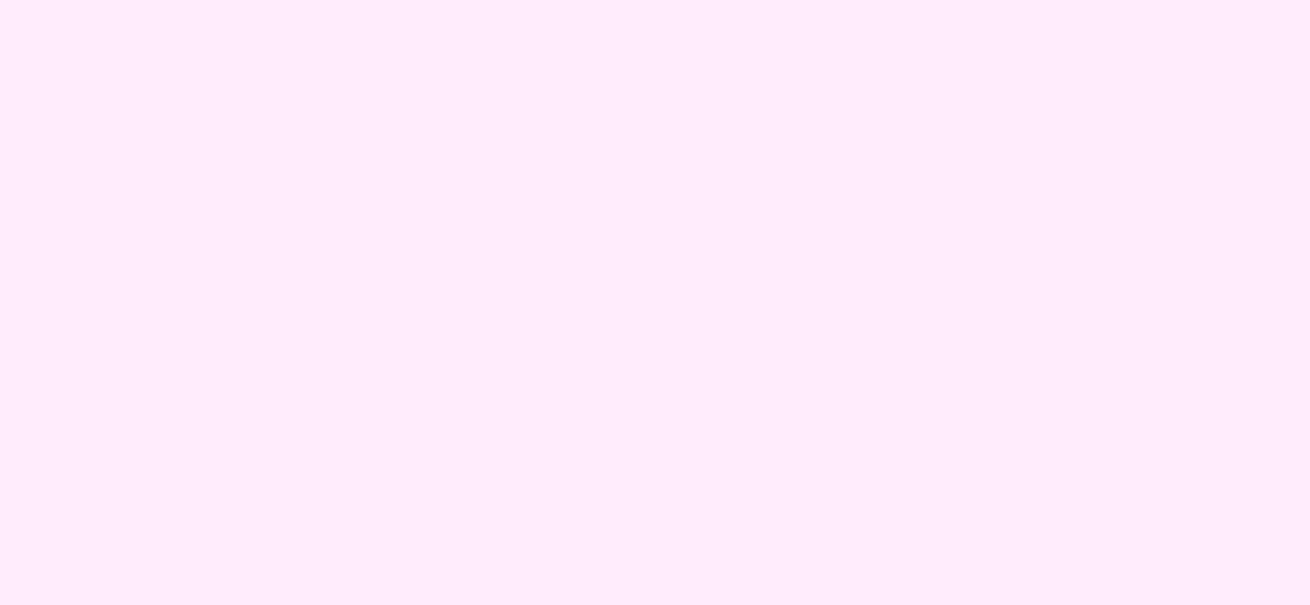 5. Ottimizzare le pagine per i dispositivi mobili.

È importante testare la pagina su diversi dispositivi, come un normale computer, un laptop, un tablet e uno smartphone.
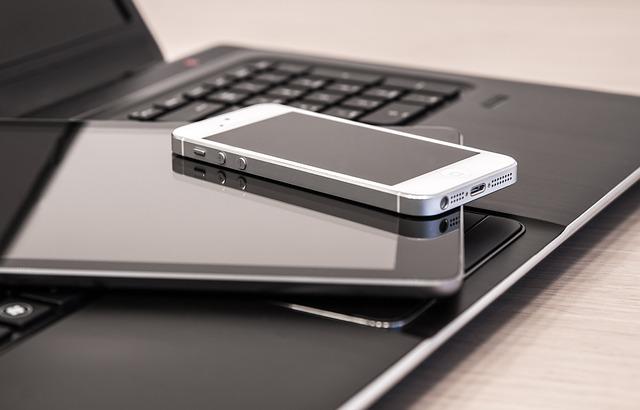 In sintesi
Rispettate i requisiti di dimensione delle immagini
Usate loghi semplici
Usate uno stile uniforme
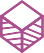 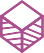 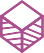 Fate risaltare la vostra immagine del profilo e l'immagine di copertina
Ottimizzate le pagine per i dispositivi mobili
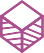 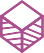 Unità 6: Comuni strumenti di personal branding digitale
Sezione 6.1: Strumenti online utili
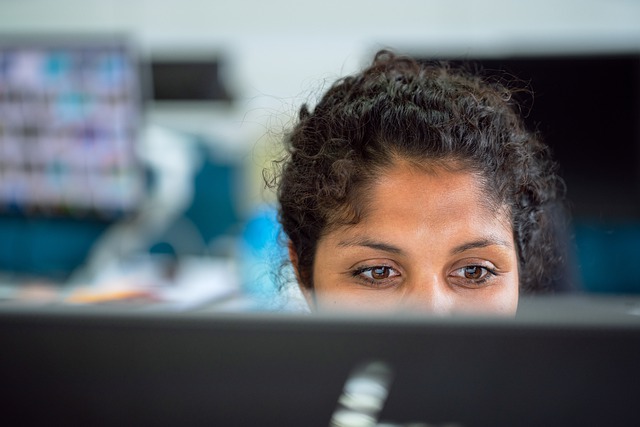 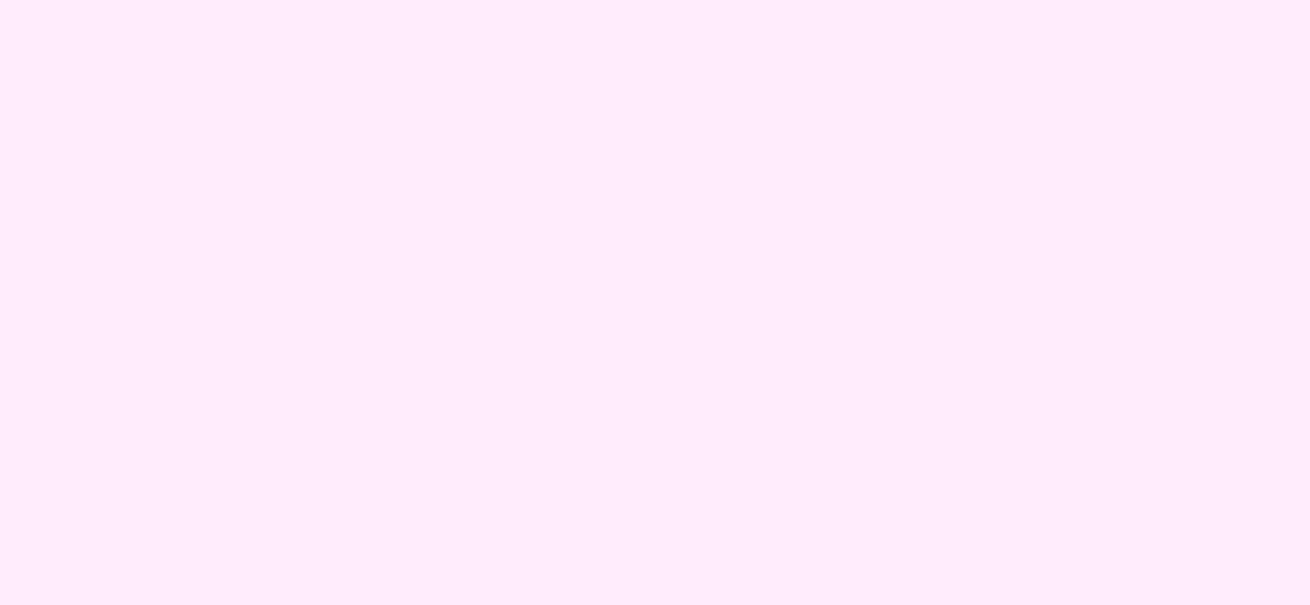 Per creare liberamente e rapidamente un logo personalizzato, sono disponibili diversi servizi online, programmi e applicazioni mobili. Vi permetteranno di dare un aspetto più personalizzato alle vostre pagine sui social media.
Unità 6: Comuni strumenti di personal branding digitale
Sezione 6.1: Strumenti online utili
Namecheap. Si tratta di uno strumento Web gratuito che genera automaticamente loghi di stile astratto che possono essere personalizzati direttamente nel browser prima di essere scaricati sul PC.
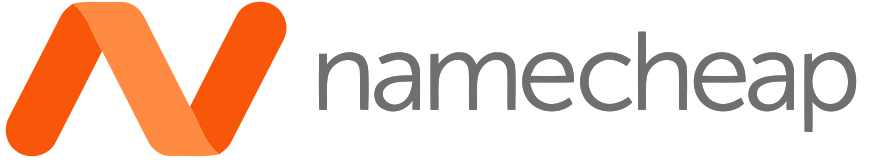 Unità 6: Comuni strumenti di personal branding digitale
Canva. È un servizio online gratuito (nella versione base) che consente di progettare loghi, volantini, contenuti grafici per il Web e altro ancora direttamente online a partire da simboli e forme già pronti, nonché di caricare immagini e contenuti personalizzati. Permette di scaricare versioni ad alta risoluzione del logo creato, anche in formato PDF.
Sezione 6.1: Strumenti online utili
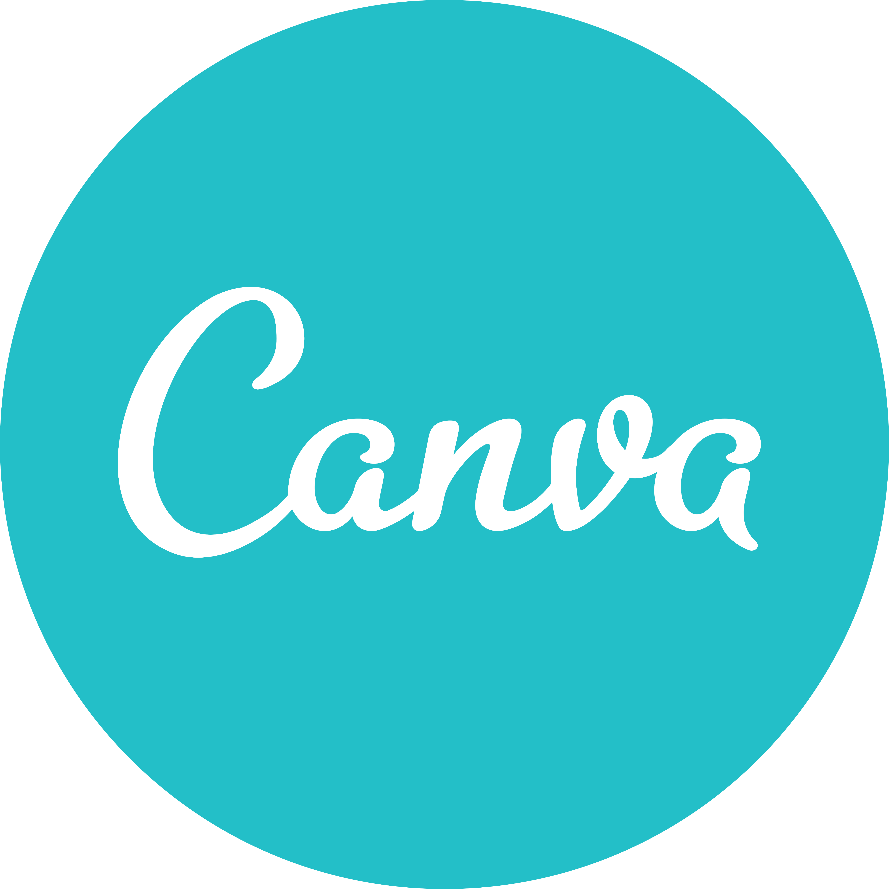 Unità 6: Comuni strumenti di personal branding digitale
Sezione 6.1: Strumenti online utili
Inkscape è un programma totalmente gratuito e open source disponibile per Windows, macOS e Linux che consente di creare un logo vettoriale.
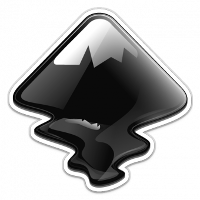 Unità 6: Comuni strumenti di personal branding digitale
Sezione 6.1: Strumenti online utili
Un altro software molto efficace è Adobe Illustrator: è il software di grafica vettoriale utilizzato dai professionisti del settore per creare loghi. Il programma offre 7 giorni di prova gratuita, dopodiché è necessario sottoscrivere un piano a pagamento.
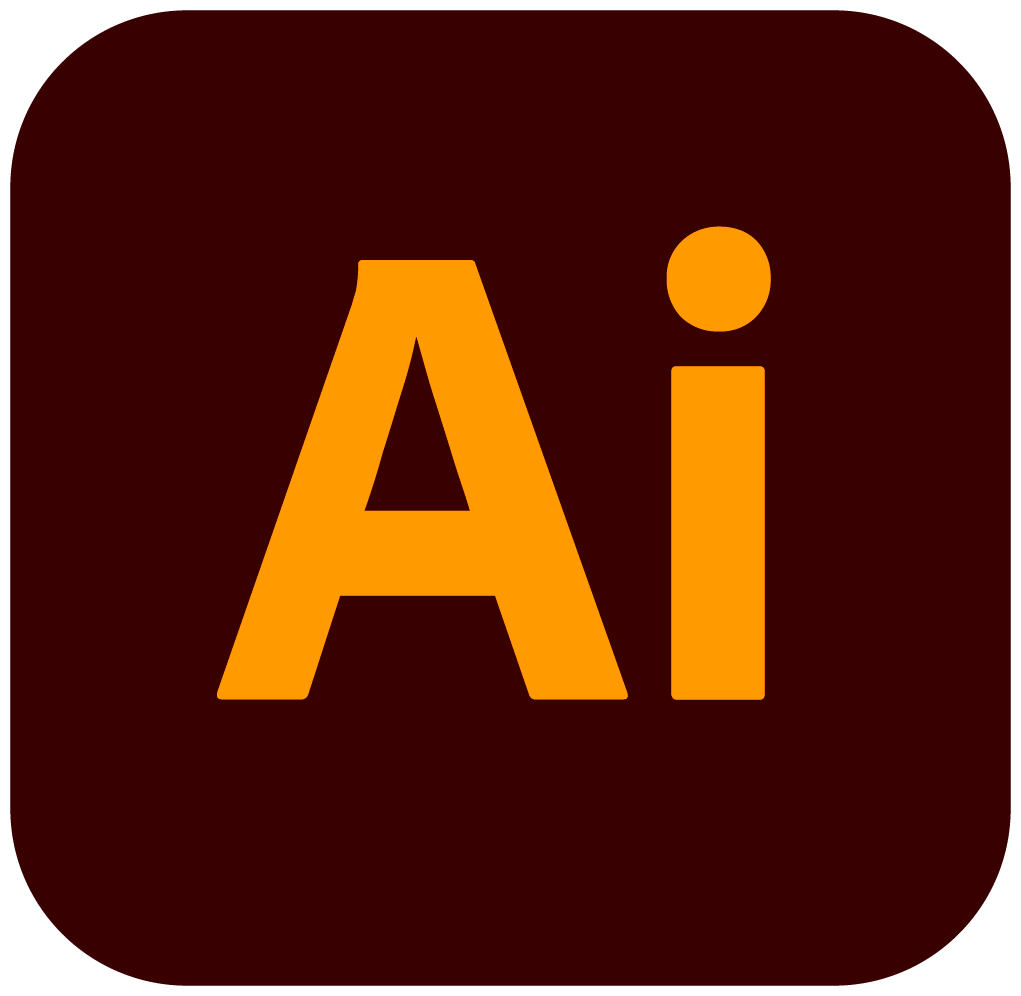 Unità 6: Comuni strumenti di personal branding digitale
Sezione 6.1: Strumenti online utili
Logaster: permette di creare e scaricare loghi appositamente adattati alle varie piattaforme di social media.
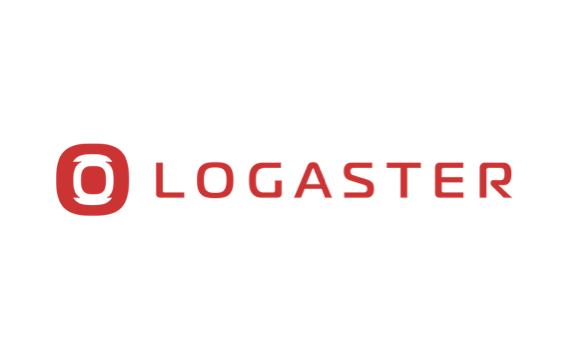 Unità 6: Comuni strumenti di personal branding digitale
Sezione 6.1: Strumenti online utili
Altri strumenti utili sono:

Sproutsocial: consente di adattare le immagini alle indicazioni definite dalle principali piattaforme di social media.
Pablo: è possibile cercare immagini di copertina di grandi dimensioni e aggiungerle al testo.
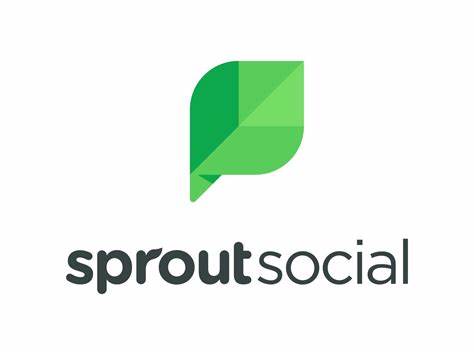 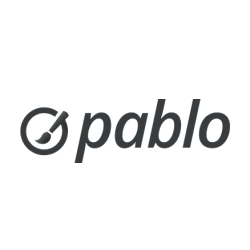 In sintesi
I servizi online, i programmi e le applicazioni mobili vi permetteranno di dare alle vostre pagine sui social media un aspetto più personalizzato.
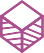 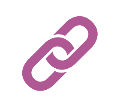 e4f-network.eu
Grazie!